The Technical SEO Audit
Rick Ramos | seOveflow
Introduction
SEO is search engine usability.
Why do you need an audit?
How nimble are your development resources?
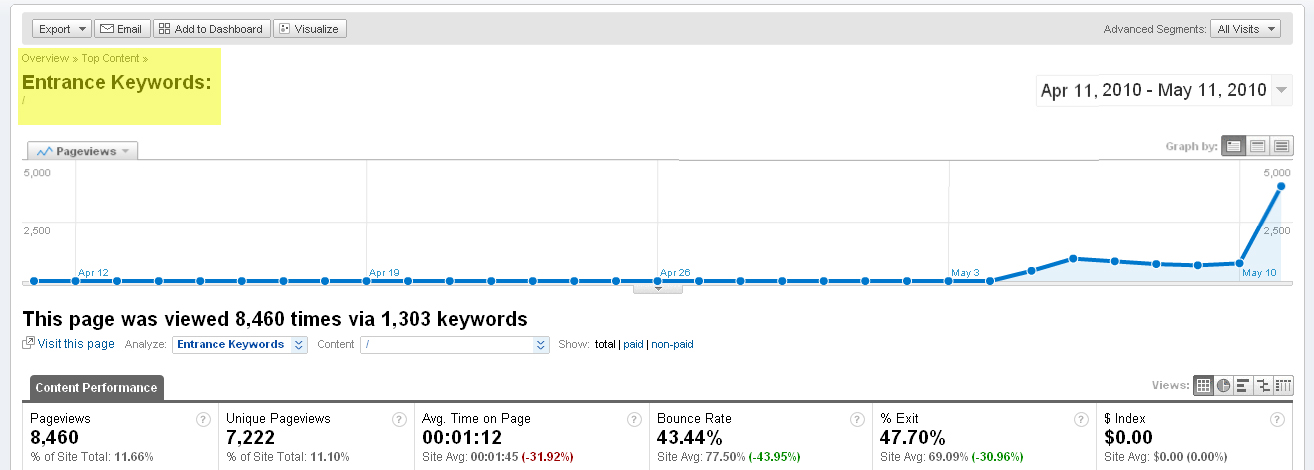 Agenda
Code & Crawlability
Indexation
Website Crawl
Duplicate Content
Robots Access
Information Architecture
Microformatting & Rich Snippets
Brand
Keyword analysis
Content and Copywriting
Link analysis
How Search Engines Think
Search Engine Optimization
Code & Crawlability
Content
Links
outbound
Inbound
internal
Academic Thesis
Mechanics
Topical Relevance
References
outbound
inbound
internal
Code & Crawlability
A healthy foundation will encourage strong organic growth
Indexation
site:search
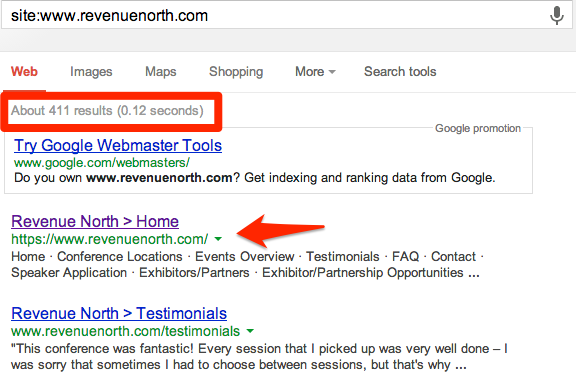 [Speaker Notes: How many URLs are indexed?
Does the home page show up first]
Indexation
site:search
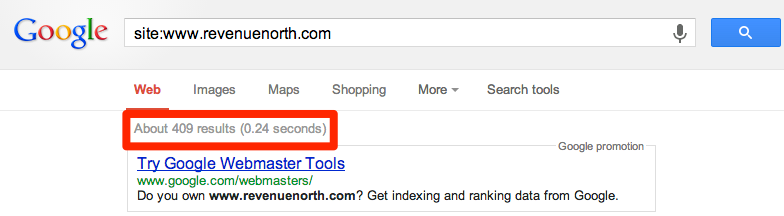 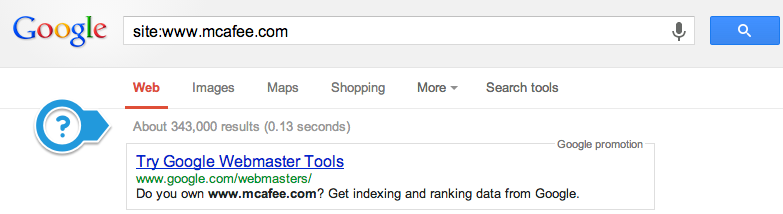 Indexation
site:search
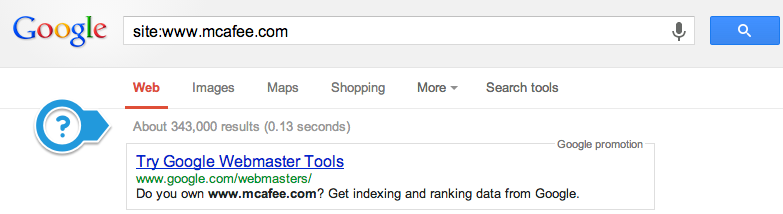 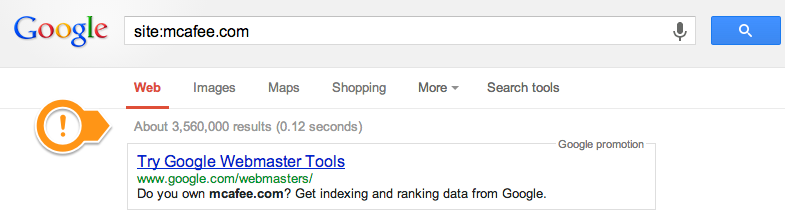 Indexation
Google Webmaster Tools
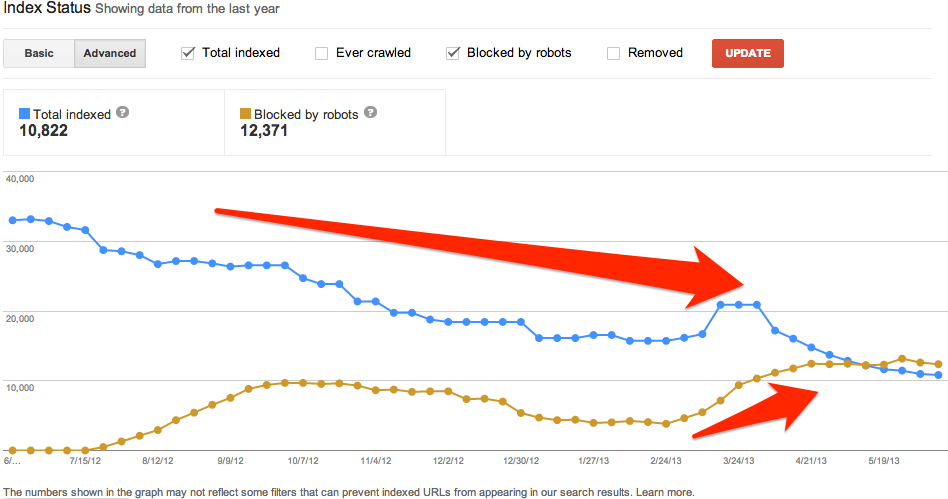 Website Crawl
Website Crawl
http://www.screamingfrog.co.uk/seo-spider/
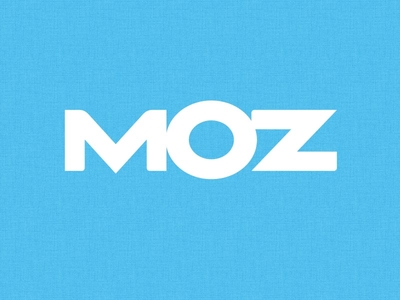 Crawl Errors and Warnings
Information Architecture
Navigation
moz.com
Website Crawl
Response Codes
200 Found (Success)
301 Moved Permanently (Redirection)
302 Found (Redirection)
404 Not Found (Client Error)
5xx Server Errors
Duplicate and Missing HTML Title Tags
Titles Longer Than 70 Characters
Duplicate and Missing Meta Descriptions
Meta Descriptions Longer Than 160 Characters
Duplicate Page Content
Duplicate Content
[Speaker Notes: Define duplicate content penalty
Google chooses one version – highest authority
Importance of uniqueness]
Types of Duplicate Content
Crawl Duplicates
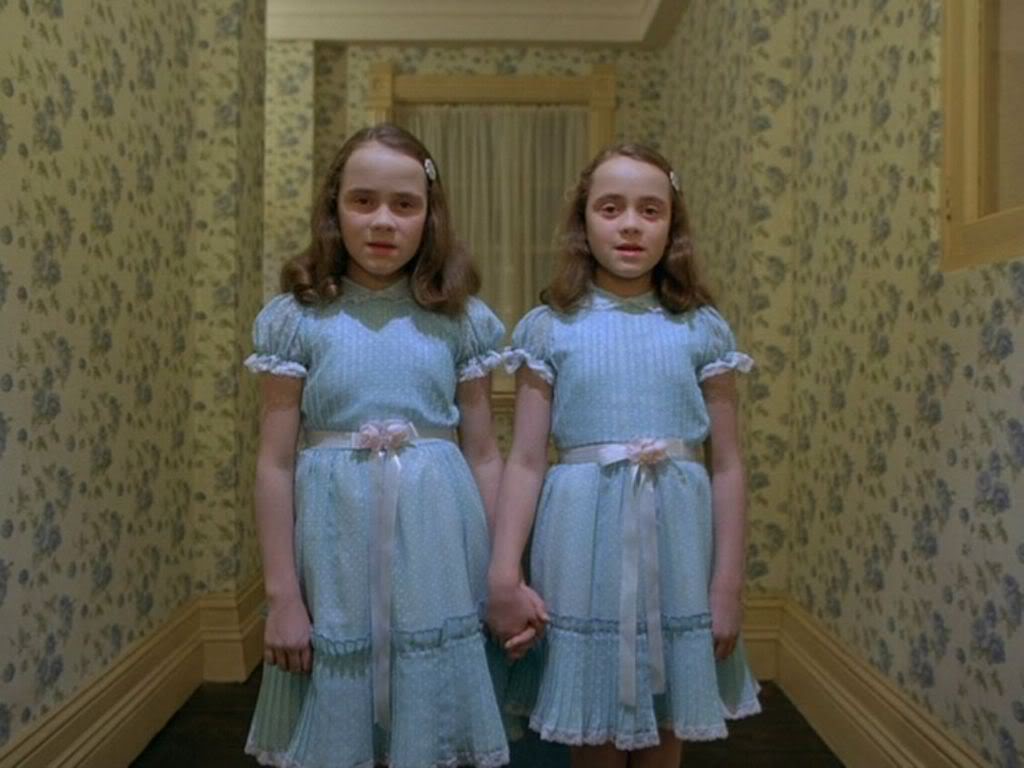 Documents that are being duplicated by URL variants.
Typically resolved by adding robot directives.
Types of Duplicate Content
Crawl Duplicates
Architectural Duplicates
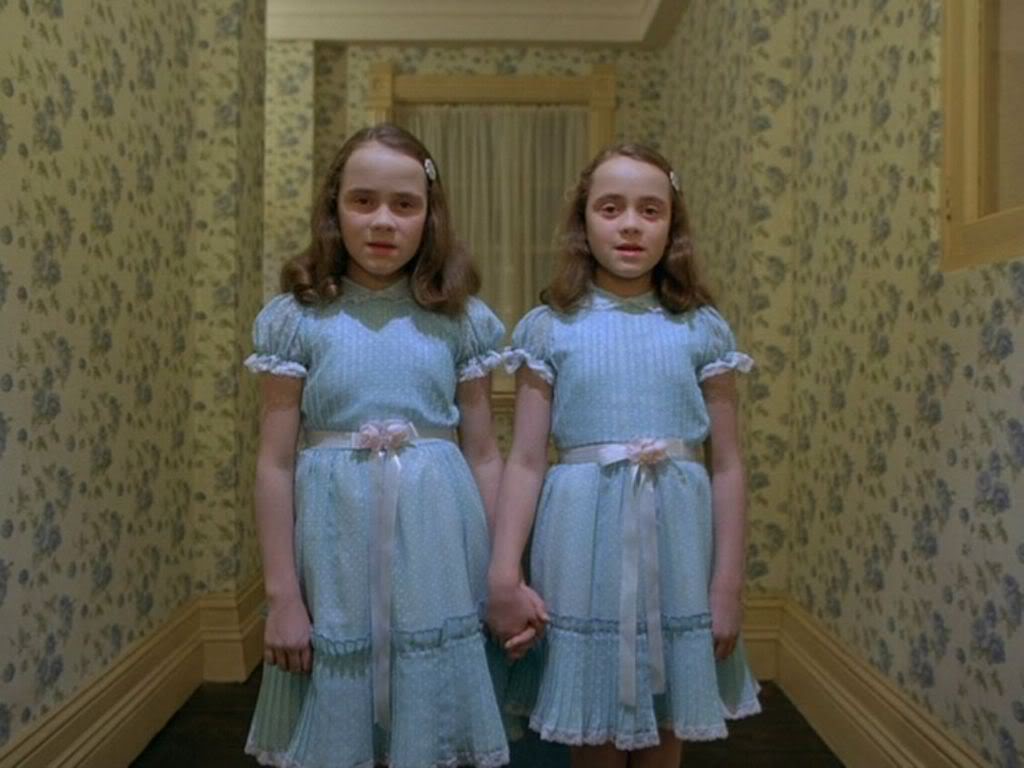 Documents that are duplicated by category pathways in the URL. 
Commonly seen in blogs and eCommerce.
Typically resolved by removing category paths on some URLs.
Types of Duplicate Content
Crawl Duplicates
Architectural Duplicates
Off-Site Duplicates
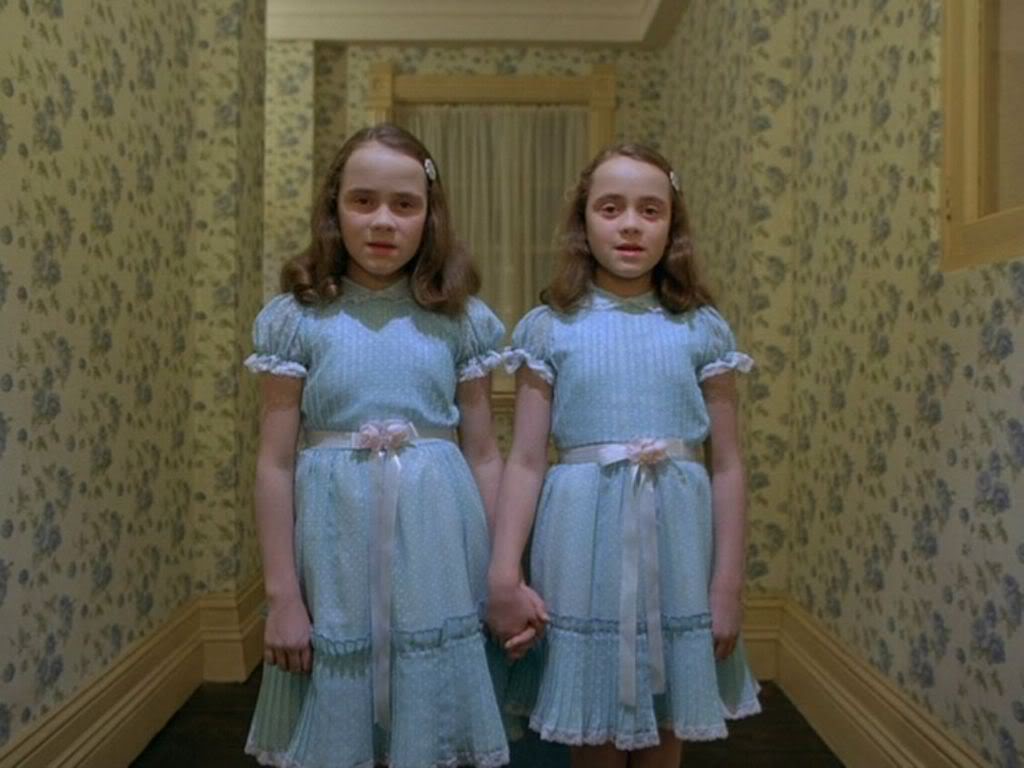 Duplicate content that appears on other domains/sub-domains
Must be resolved at the other location
Robots Access
[Speaker Notes: Guide the robots
Txt file Crawl suggestions, not indexation
Meta robots for inxexation]
Robots Access
Crawl Duplicates
Robots Access
Disallow: *?rc=*

<link rel="canonical" href="http://www.example.com/management-team.html"/>
XML sitemap
Guidelines for Sitemaps
No more than 50,000 URLs and must be no larger than 50MB
Specify all URLs using the same syntax (www vs. non-www)
Sitemap URLs must return a 200 Found status code
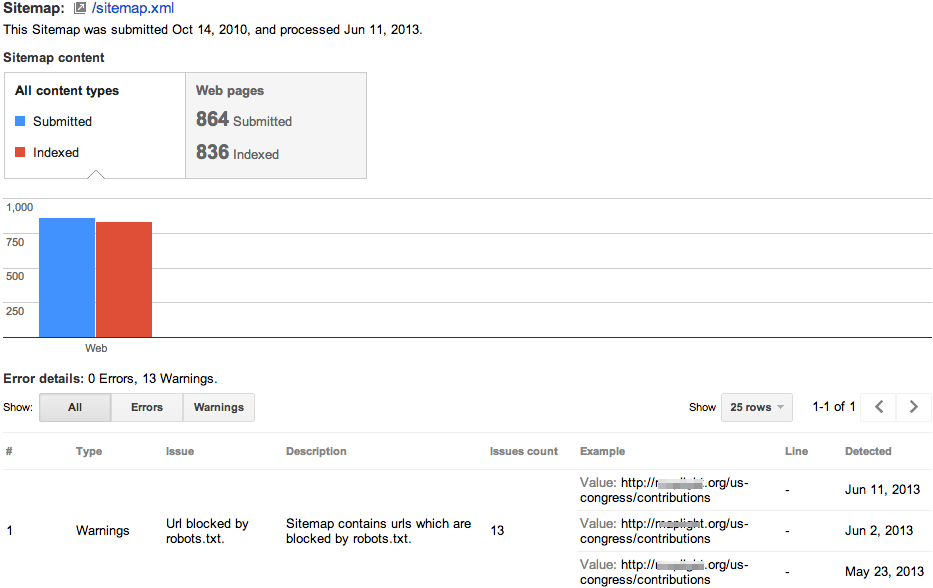 Information Architecture and Navigation
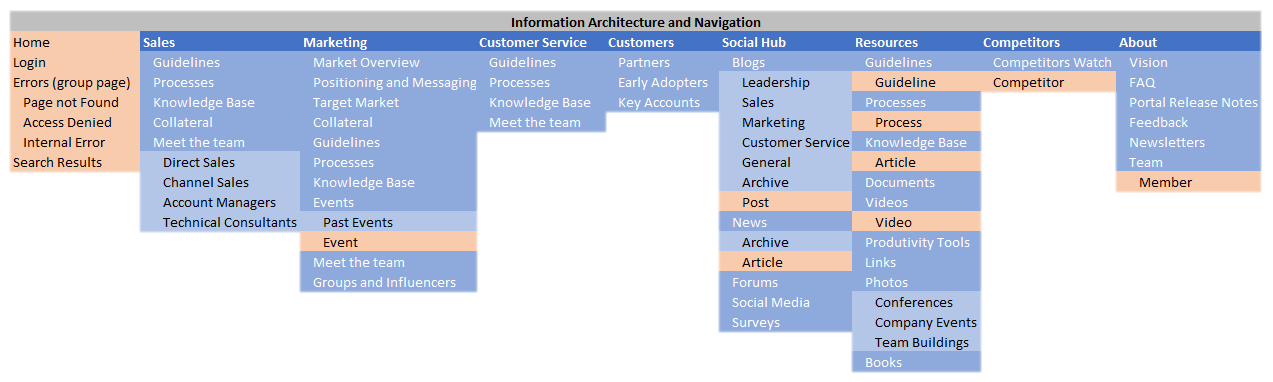 Navigational Duplicates
[Speaker Notes: Where do you place a Disney Cruise?]
Navigational Duplicates
www.travelexperience.com/disney-vacations/disney-cruise/
www.travelexperience.com/cruises/disney-cruise/
www.travelexperience.com/luxury-getaways/disney-cruise/
www.travelexperience.com/family-vacations/disney-cruise

www.travelexperience.com/vacations/disney-cruise
www.travelexperience.com/disney-vacations/
www.travelexperience.com/cruises/
www.travelexperience.com/luxury-getaways/
www.travelexperience.com/family-vacations/
Microformatting & Rich Snippets
Microformatting & Rich Snippets
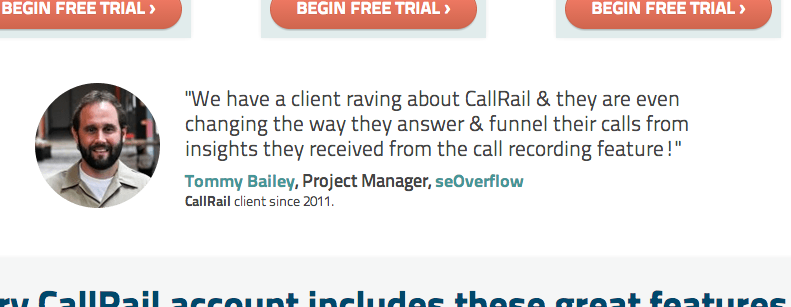 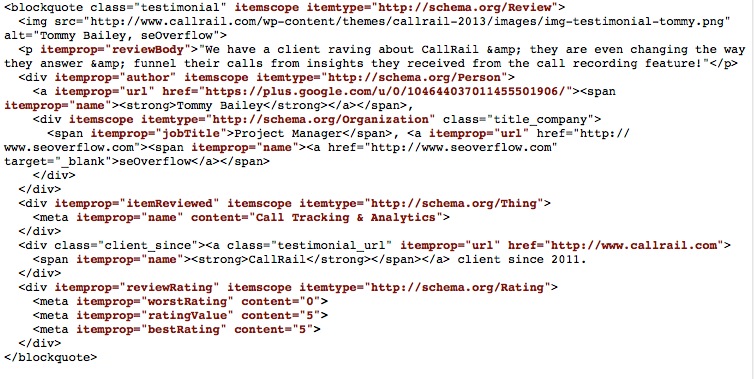 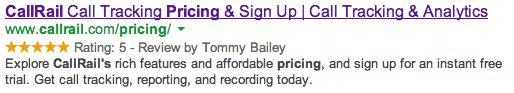 Microformatting & Rich Snippets
rel=author
rel=publisher
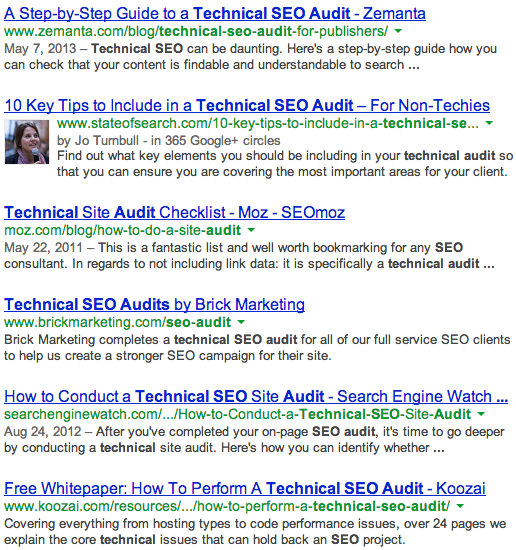 [Speaker Notes: Publisher snippets work in testing currently]
Microformatting & Rich Snippets
rel=author
rel=publisher
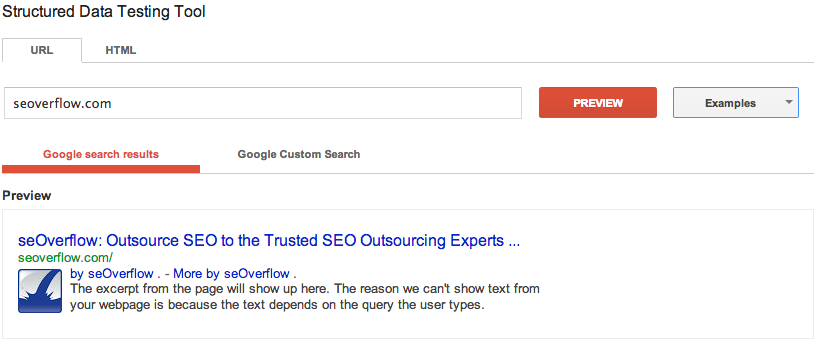 [Speaker Notes: By seOverflow = Google+ brand page
More By = Google SERP results published by seOverflow]
Additional Technical On-Page Factors
HTML Sitemap
Browser Compatibility
Malware
Black-Hat SEO
Hidden text
JavaScript elements
Dynamic page generation
Page Load Speed
Mobile Friendliness
Analytics & Conversion Tracking
Brand
Brand
[Speaker Notes: Does your website appear first?
What else does it display?]
Brand
[Speaker Notes: How does that compare to your competition?]
Brand
[Speaker Notes: How do other brand-related terms look?]
Keyword Analysis
Keyword Analysis
Google Webmaster Tools
Traffic > Search Queries
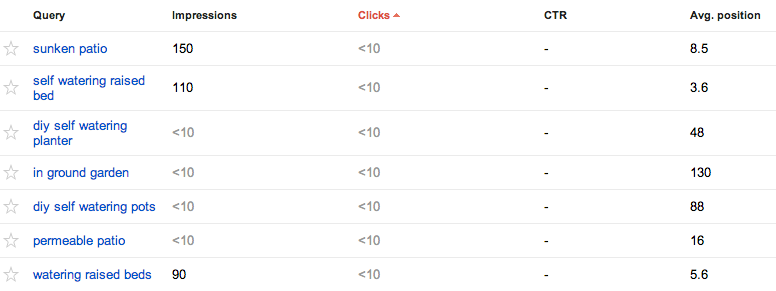 Keyword Analysis
MOZ.com Keyword Difficulty Report
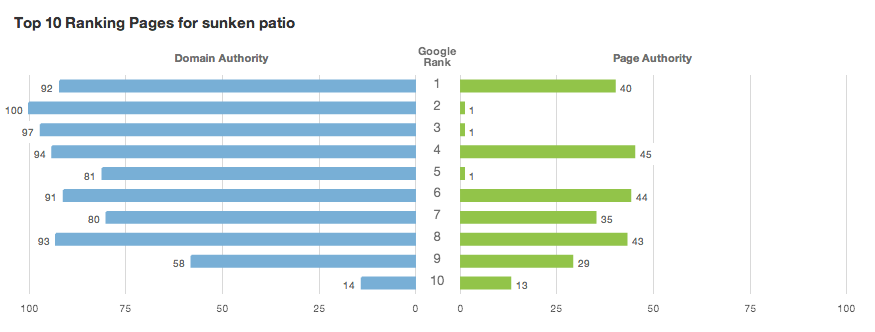 Keyword Analysis
MOZ.com Keyword Difficulty Report
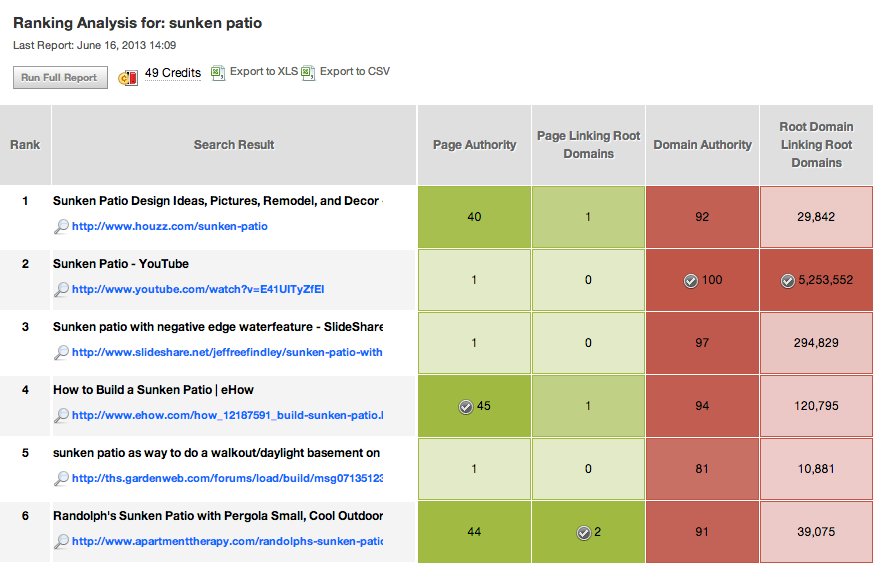 Content & Copywriting
[Speaker Notes: Content is King]
Content & Copywriting
Compelling and optimized copy on every page
Content containing keywords, but not over done
Unique, optimized title tags - under 65 characters
Compelling meta descriptions under 155 characters, containing calls to action
Strategic internal linking
Image alt text and file names optimized
[Speaker Notes: at least 3 pages (home, category, post, product)
H-tags
Internal linking]
Link Analysis
Link Analysis
Open site Explorer
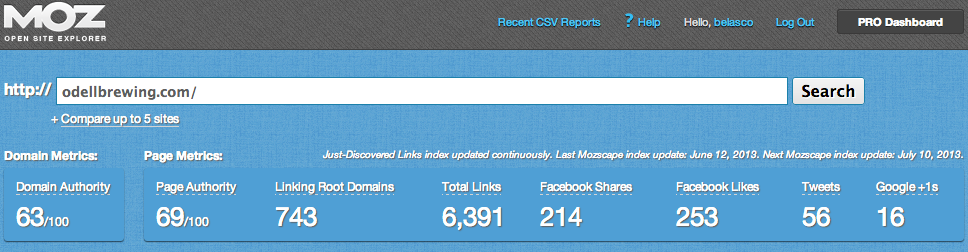 Link Analysis
Open site Explorer
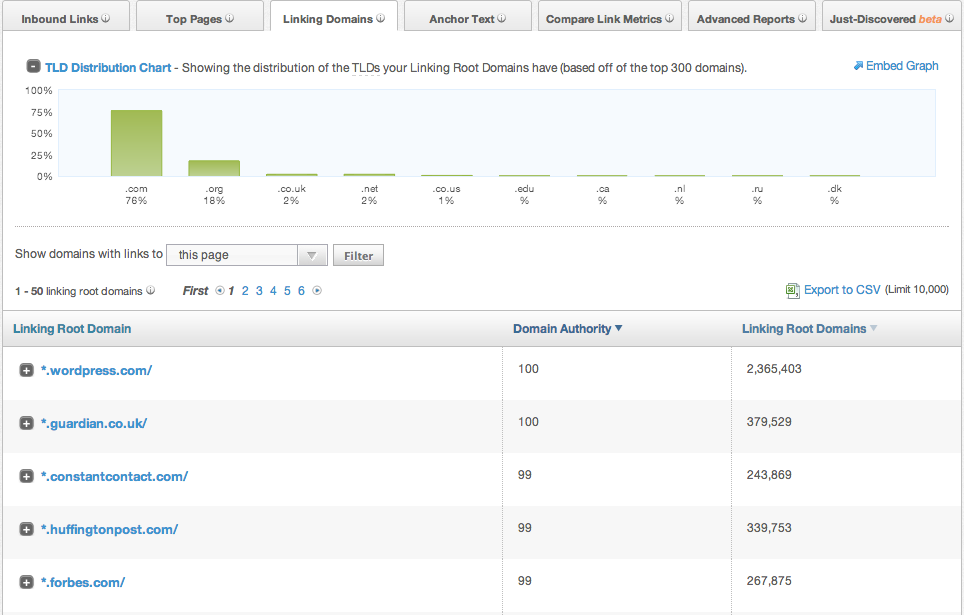 [Speaker Notes: Go through tabs at the top]
Link Analysis
Google Webmaster Tools
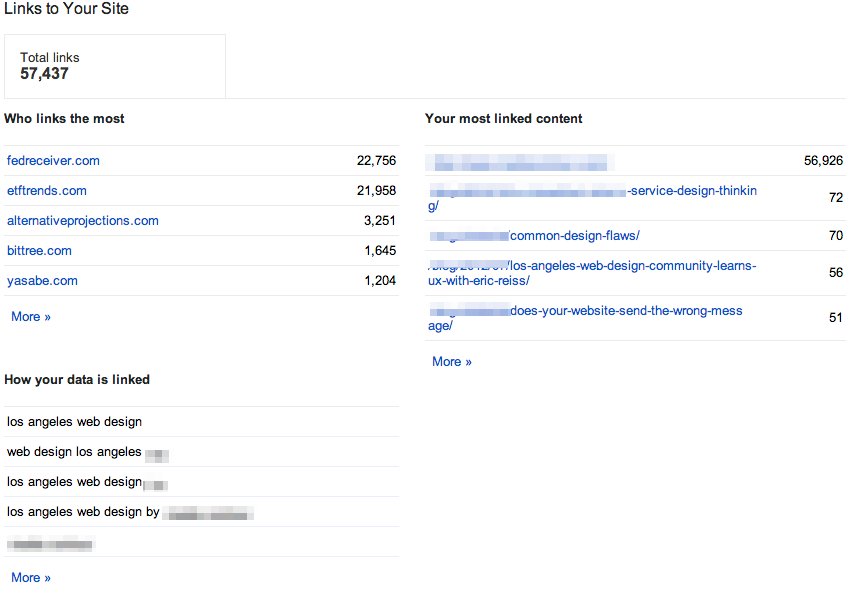 The Technical SEO Audit
Rick Ramos
@Trypnotik
seOverflow
rick@seoverflow.com
http://www.linkedin.com/in/trypnotik
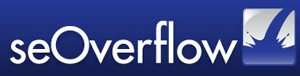 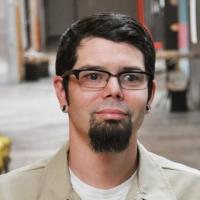